Implementing the Community Sector Workforce Capability Framework
Agenda
Session 1
Introduction
overview of Workforce Capability Framework
familiarisation 
recruitment and selection
BREAK
Session 2
Performance Appraisal
learning and development, career planning
how can we use the Workforce Capability Framework?
2
Purpose of session
Understand the Workforce Capability Framework
Development
content
possible uses
Implement the Workforce Capability Framework
Use tools developed
adapt to meet requirements of own organisation
3
Housekeeping
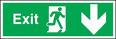 Emergency exits
mobile phones off or silent
break times
facilities
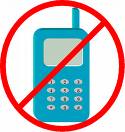 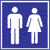 4
What is a workforce capability framework?
Describes the skills and behaviours that people will demonstrate if they are doing high quality work
Covers a range of job roles and/or work contexts
used to assist with:
job design
recruitment and selection
self assessment
performance appraisal
learning and development
other HR functions
5
Why is a workforce capability framework important?
Complexity of client needs and contexts
Problems finding people with right skills for the work
Problems with retaining skilled staff
Career progression / pathways
Lack of recognition of skills and their transferability
Multiple qualifications, awards and pay levels
Smaller organisations without dedicated HR practitioners or infrastructure resourcing
......but lots of examples of brilliant and innovative work, commitment and optimism
6
Background to the Workforce Capability Framework
Developed with help of NFP peak bodies, community organisations and individuals within sector – 2010
Trialled and implemented in number of organisations – 2010 and 2011
Set of tools developed to assist with implementation
7
Workforce Capability Framework structure
4 levels or groupings of the workforce
Capabilities that describe behaviours for that level
9 streams for capabilities
Descriptors to explain the streams
14 personal attributes (no levels)
Option to provide further detail and change wording to suit needs of organisation
8
Levels
9
Streams
10
Descriptors
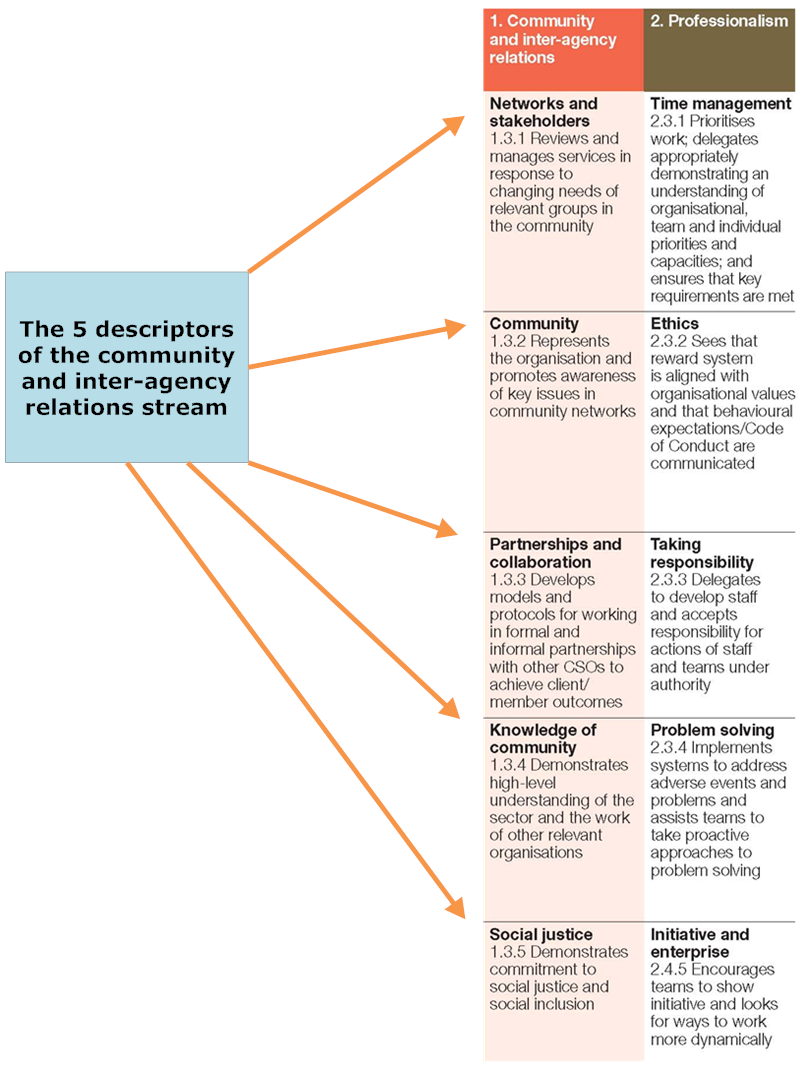 Each stream has 5 descriptors
show indicative behaviours at each level
11
Personal attributes
Describe qualities expected of people in this sector
emphasis on particular qualities will vary depending on organisational focus and the job role
relevant to organisation; or relevant to job role
no levels 
can be modified or added to
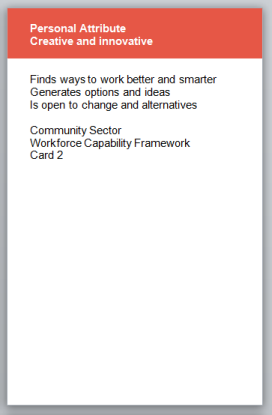 12
Resources available
providers.dhhs.vic.gov.au/workforce-capability-tools
providers.dhhs.vic.gov.au/workforce-capability-framework-implementation
providers.dhhs.vic.gov.au/recruitment-and-retention
Workforce Capability Framework Tool Kit
cards
Train the trainer guide and notes
power point slides
position description examples/templates
videos of people explaining the use of the Capability Framework
example evaluation form for participants
13
Case study: Emerging Leaders in Community Arts
Would you be able to use this model within your own organisation to determine individual or organisational development needs?
14
Levels
15
Activity: Using the Capability Framework for recruitment and selection
Choose a job role to discuss and develop a position description for 
use the Capability Cards and:
choose approximately 6 – 9 Capabilities which are critical to the role, including the stream, descriptor and level
choose 4 – 5 critical Personal Attributes
change the wording of the capabilities and attributes to fit better with the organisational requirements, if necessary
complete the position description template in the Participant Resource
16
Activity preparation: Performance appraisal
Read and discuss the case study; you may wish to embellish it a bit more by adding other strengths and weaknesses to Suzie’s description
The ‘My Capabilities Worksheet’ has the capabilities which the organisation feels are essential for the job role; you can add more if you want.
17
Activity: Performance appraisal
Discuss the case study and its implications
consider whether there are any other level 2 capabilities for Suzie’s job role that you would like to add to the ‘My Capabilities Worksheet’ 
using the case study provided, work through and complete the ‘My Capabilities Worksheet’  to review Suzie’s performance
18
This slide is deliberately blank
19
This slide is also deliberately blank!
20
Activity: Learning and development
Go to the 3 capabilities you entered previously into the ‘My Capabilities Worksheet’, which you feel need some development 
jot down some ways you can develop these competencies
21
Activity: Career planning
Think of a position you may wish to take on in the future
Look at the Capability Cards – comparative view
Choose three (3) capabilities required for a higher level position
Enter into career planning worksheet, and add possible development methods
22
Learning styles
Felder and Solomon’s theory
Active
Reflective
Sensing
Intuitive
Visual
Verbal
Sequential
Global
23
Learning styles
Memletics learning styles inventory
Visual
Logical
Aural
Social
Verbal
Solitary
Physical
24
Summary of the Workforce Capability Framework
Not mandatory
guide to use and adapt to suit your organisation
covers a broad workforce and many different occupations and organisations of different sizes and missions
generic
language can be changed to suit the terminology used in your own organisation
useful to smaller organisations that do not have a dedicated human resource team
25
Uses of the Workforce Capability Framework - leaders
staff capability to strategic needs of organisation
assist with range of HR functions:
job design
recruitment and selection
performance management and development
career planning
26
Uses of the Workforce Capability Framework - managers
Identify capabilities required by their people
identify capabilities required of themselves as managers
develop selection criteria
staff development and performance appraisal
support individual career planning
training program design
27
Uses of the Workforce Capability Framework - people in the community sector
Understand capabilities required at their level
understand capabilities required to progress
identify opportunities for professional development
identify gaps 
career planning guide
framework for volunteers to understand the capabilities required of a role
recognition of prior learning for course entry
28
Questions?
29
To receive this publication in an accessible format, email communitysector@dhhs.vic.gov.au
Authorised and published 2011, republished by the © State of Victoria, Department of Health and Human Services December 2017
© Copyright State of Victoria 2011
This publication is copyright. No part of it may be reproduced by any process except in accordance with provisions of the Copyright Act 1968.
Authorised by the Victorian Government, Melbourne
Project Consultants – Precision Consultancy
Available at providers.dhhs.vic.gov.au/workforce-capability-framework-implementation
30